Heritage HorseS
“Toby Time”
The Beginning
Craigslist “Raindrop” 
Community & Holiday events 
90th surprise with Draft horses
LTC and me 
Mission – bring joy
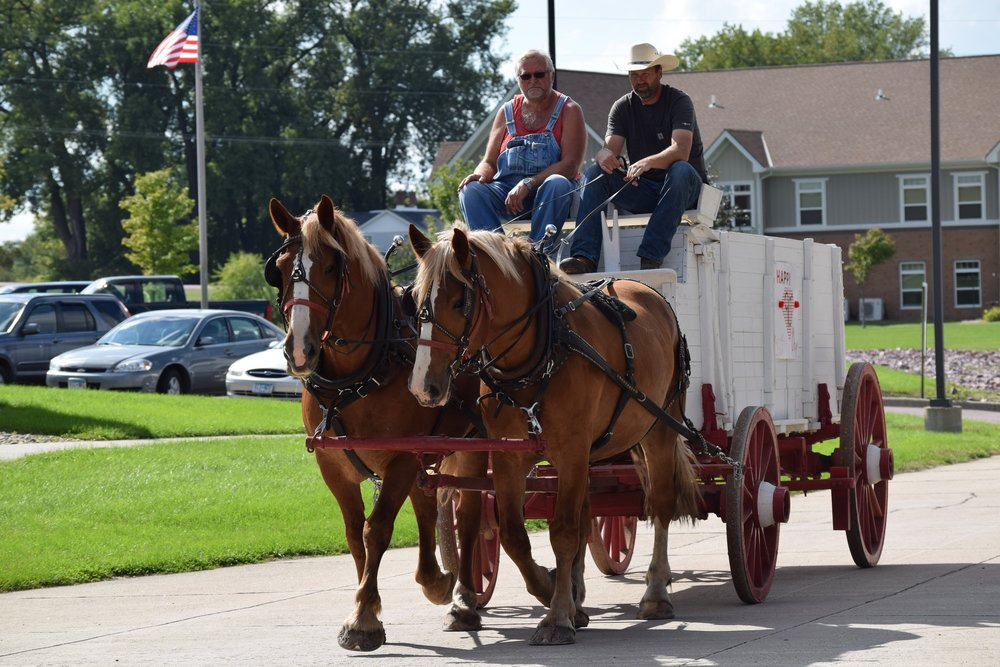 [Speaker Notes: Specifics here from the overview Deb did :  Harvest Fest, Lions Club support, my background and animals—seemed a match – others are doing it just not prevalent Very simple mission– bring joy/help]
Cactus
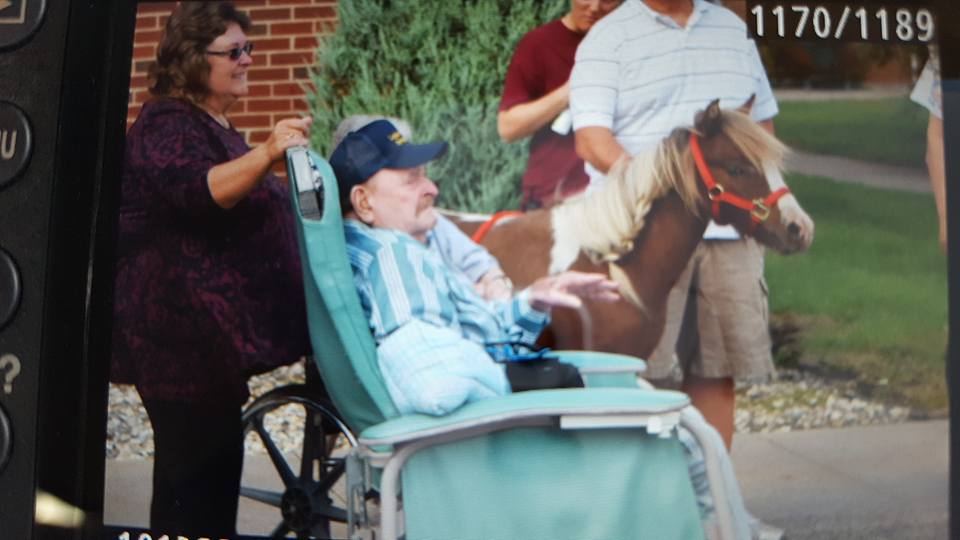 [Speaker Notes: purpose]
Finding the “why”
“There is no end, There is no beginning , There is only infinite passion for life”
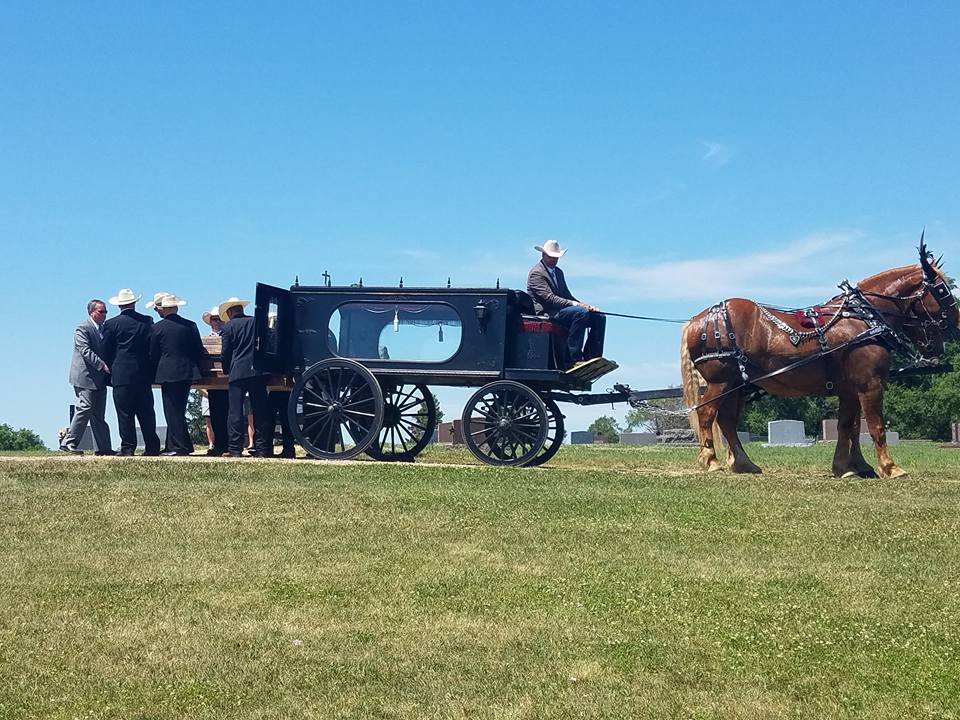 Heritage Horses
We are a small family owned horse service 
We love animals, especially horses and we are passionate about sharing them
We provide the horses in the Walnut Grove Pageant for past 16 years
5
6
Organizations
Belong to:
The American Miniature Horse Association 
The Carriage Operators of American 
Quarter Horses Association 
Percheron Association 
Active in several local shelters and Humane Societies
The Carriage Association of America
I’M NOT Short.  				I’m concentrated awesome!
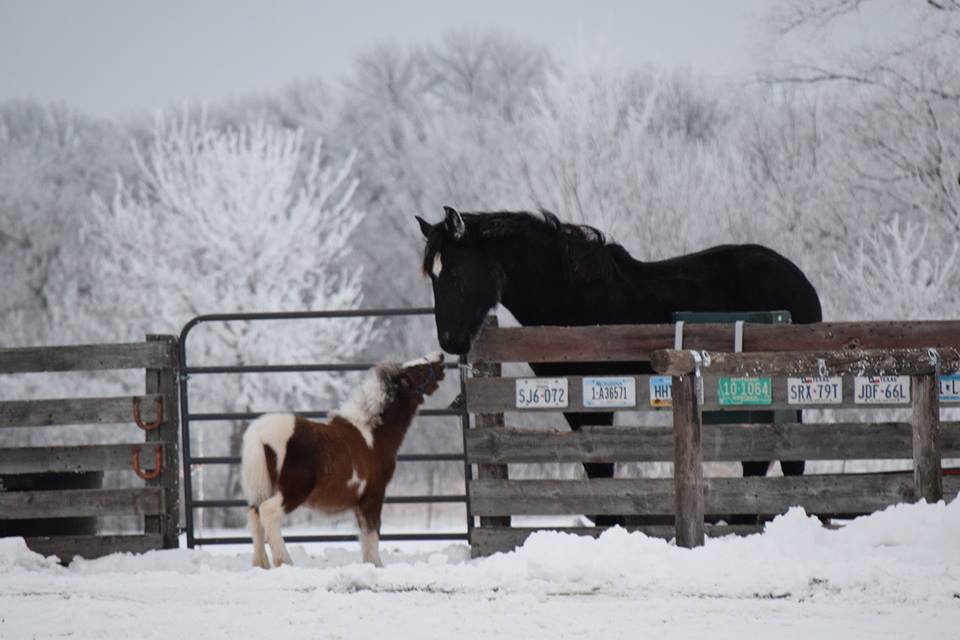 Finding his “talent”
Willing to try new things
Likes everyone
Spreading sunshine
Elderly – LTC focus	
Community – parades, holidays, Lions
Kids, Friends and Family
Expand sun beams – new relationships in hospitals or day care or veterans, etc
Runnings outings
[Speaker Notes: Benefit, weddings, orchards]
Companion, friend, therapy or just a horse of course 
Many definitions
“therapy animal” – a partner with a human for comfort and healing to those in need 
Several avenues – cape is to clearly identify us is all 
A lot of clinical and physiological studies support that companion animals are beneficial
“Unofficial” direction but an important one
End of the day a catalyst for good things and we continue to follow that 
Always open to forming policy and adding dialogue
Responsibilities
Toby
To facility or group
Confidentiality
Effective Communication
Animal Handling and Best Practices 
High Personal Standards
Passion
Wellness – Healthy 
Balanced and Happy 
Loved
Building blocks
Partnerships
TODAY! 
 South Dakota “One Health” Working Group Seminar The Human-Animal Bond in Healthcare Settings
Education with diverse professionals
 align with Trade Associations  (MN Activities Directors, Leading Age of MN)
Making memories
……………………………………………………………………………………………….
Tough Day
Making Seasons Bright
First day of Spring
Fan club – Greeting with a picture
Hospice Resident and Aha moments
Beside visits
Kiddos and Special events
Friends and Family
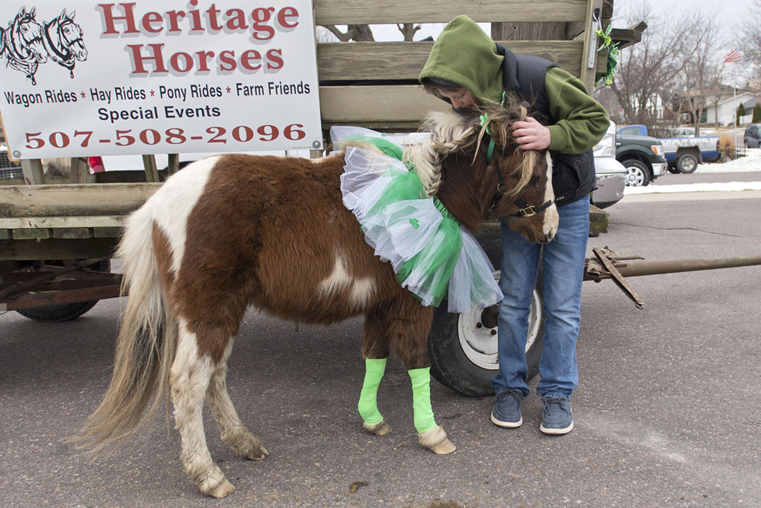 Down time
THANK YOU
~Shirlene & Toby